Monterey County Record Book WorkshopWorkshop #3 – “My 4-H Story” and “Collection of Work”
Created by Lockwood 4-H - 2021
[Speaker Notes: MC Welcomes everyone, hosted by Lockwood 4-H, introduce our committee members, MC, Attendance, Chat Monitor (will monitor the chat box for any questions – list your name and club, then your question), and Speaker.]
Our Team:
LOCKWOOD 4-H
Josh Riley – Committee Chair  & MC
Seralyn Colton – Committee Member and Tech Advisor
Lochlan Drinkwine – Chat Monitor
Morgan Hancock – Attendance Keeper
Katie Colton – Adult Chair, Speaker
County Council
                  Carla Ackerman
Lockwood 4-H Club Leader 
                   Misty Hancock


               4-H Program Representative
                           Lorin Hoffmann-Lurz
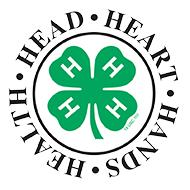 [Speaker Notes: Introduce yourself, and your team members (have them say a quick hello). 
Introduce Carla, Misty, Katie, Seralyn, Morgan, Lochlan and Lorin.

Attendance person will ask attendees to list their name and club in the chat window for attendance credit.]
Pledges
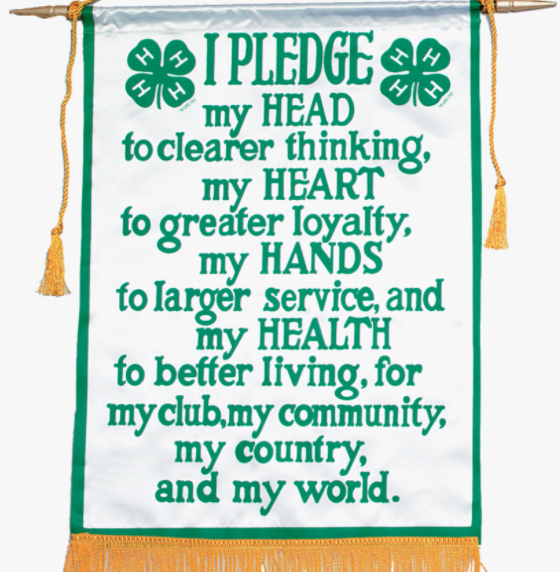 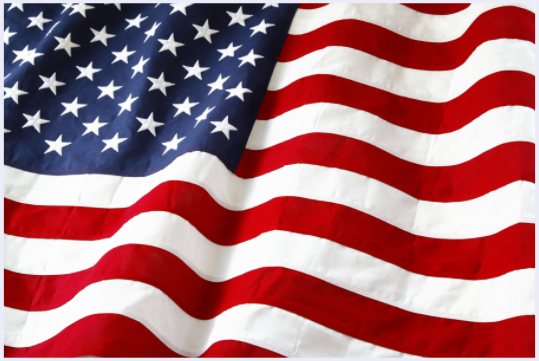 I pledge allegiance to the Flag of the United States of America and to the Republic for which it stands, one nation, indivisible, with Liberty and Justice for ALL."
[Speaker Notes: Ask for volunteers to lead the pledges or have someone designated.  Ask people to stand up?
Pledge of Allegiance
“I pledge allegiance to the Flag of the United States of America, and to the Republic for which it stands, one nation, indivisible, with Liberty and Justice for All.”

4-H Pledge
As a true 4-H member, I pledge my HEAD to clearer thinking, my HEART to greater loyalty, my HANDS to larger service, and my HEALTH to better living, for my club, my community, my Country, and my World.

MC Introduces speaker for next section.]
Monterey County encompasses 15 clubs, 800 youths, and approximately 200 adult volunteers:
Aromas
Buena Vista
Carmel Valley
Chualar 
Gonzales 
Greenfield
Hilltown
King City Rural
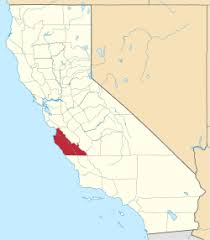 King City Blue Ribbon
Lockwood
Mission
Natividad
Royal Oaks
San Benancio 
Spring

https//ucanr.edu/sites/uccemontereycounty/files/306813.pdf (ucanr.edu)
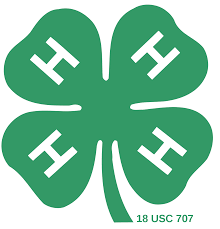 [Speaker Notes: As a quick overview Monterey County encompasses 15 clubs, with 800 youth members and approximately 200 adult volunteers, so let’s see some action in the Chat …  shout out your club name as I read them off (say each club with a slight pause to allow people to cheer in the chat box).

MC: All right, I see … (say club names that are being listed in chat) … glad you’re here!]
Section 3: My 4-H Story
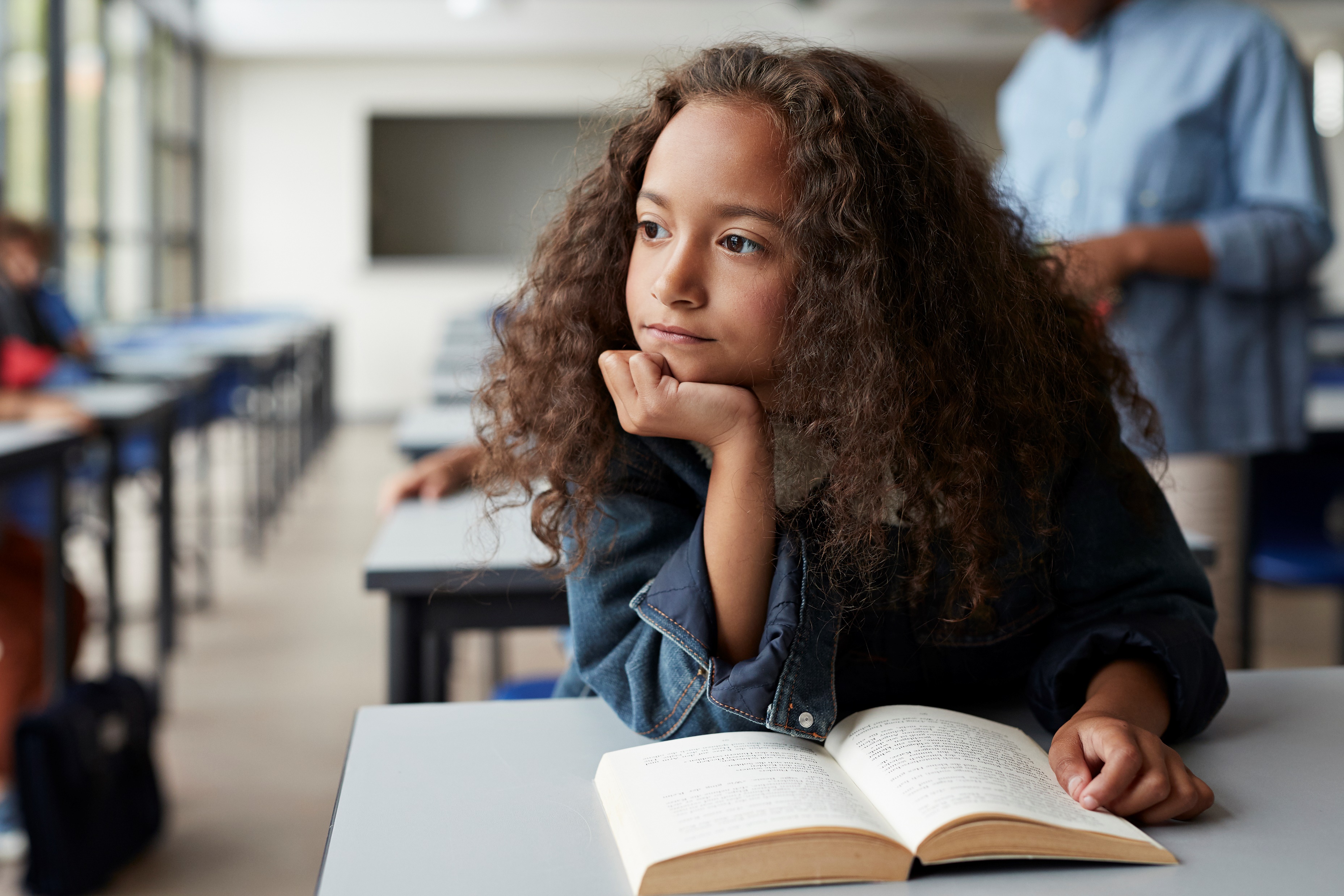 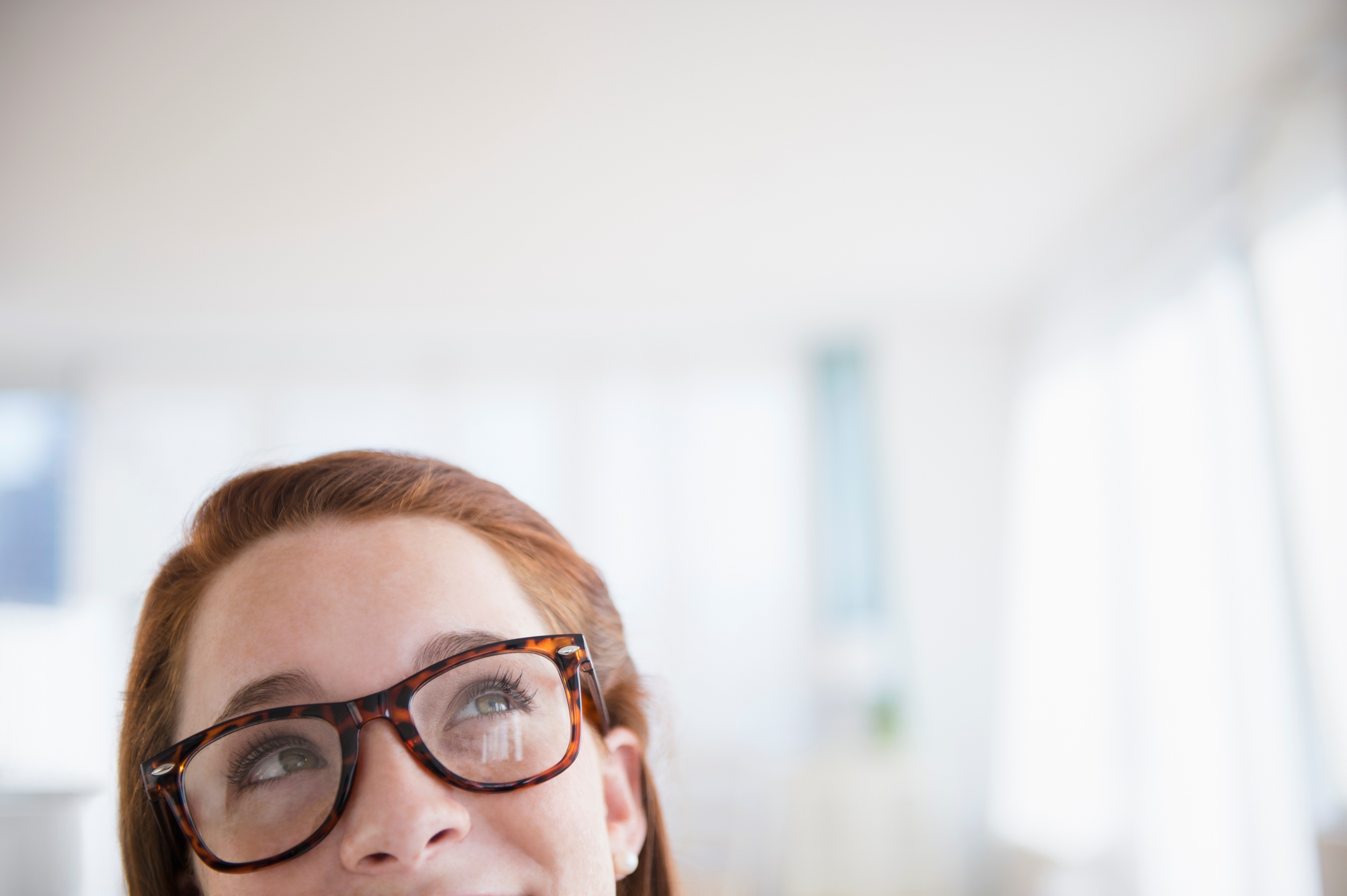 4-H Record Book – Section 4
[Speaker Notes: MC:  introduce our next speaker, _____________, from Lockwood 4-H]
What makes a good story?
Your story is about YOU …
… Your current experiences
… Projects you are in, what you have learned, hardships you faced
… Important goals or achievements.
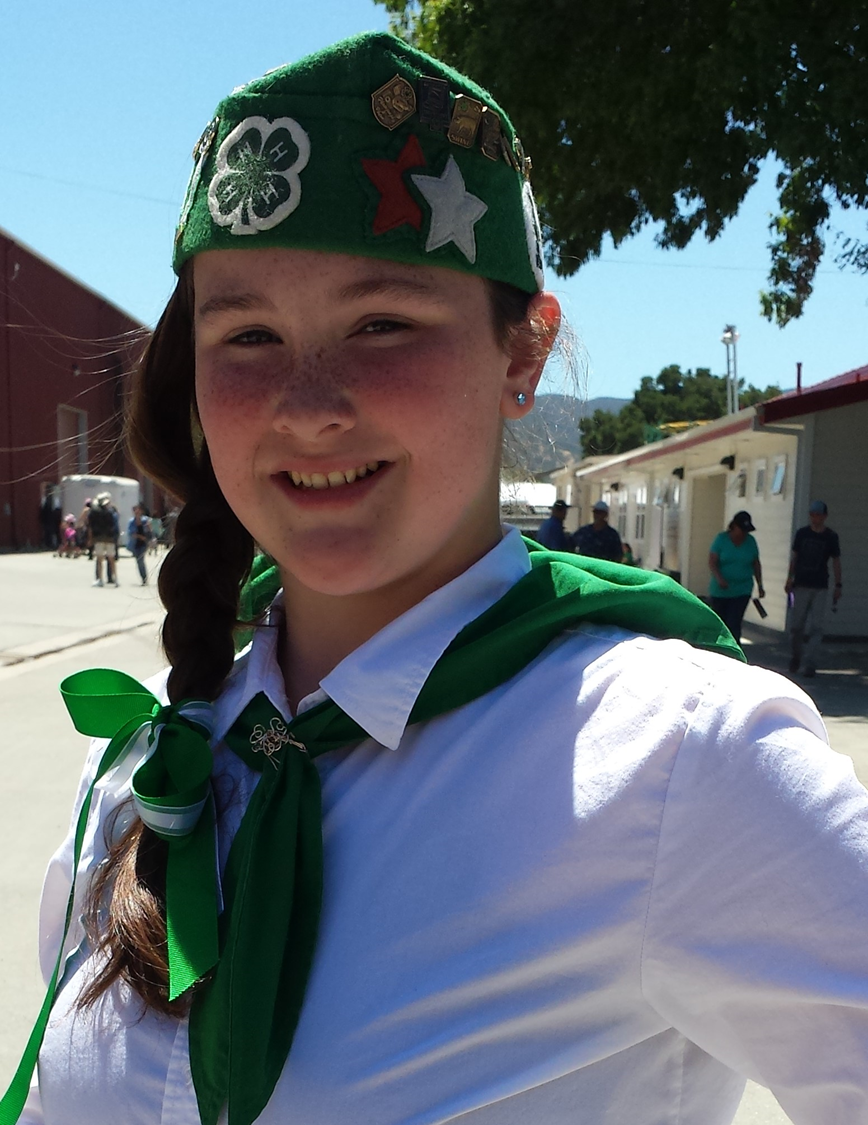 My 4-H Story – Seralyn               2018-2019 (15 years old)
“When you look at me, what do you see?  Perhaps you see a child, or a teenager, or a happy person.  I am that.  If you see more than that, I can positively tell you it’s from my experiences in 4-H.  My name is Seralyn and I’ve been in 4-H since I turned 9 years old.  This is my 7th year in the Lockwood 4-H, and at the age of 15, I served my club as the Vice President. In my first year, I remember being in awe of the officer and teen leaders.  Someday I wanted to be one for my club.  I’ve learned so much about myself, who I am, and what I want to do with my life through my experiences in 4-H.  My passion is helping others to be better, and I am intrigued by the field of Psychology.  When you look at me, I hope you see a future psychologist.”
[Speaker Notes: Sera will read this from her My 4-H Story two years ago.]
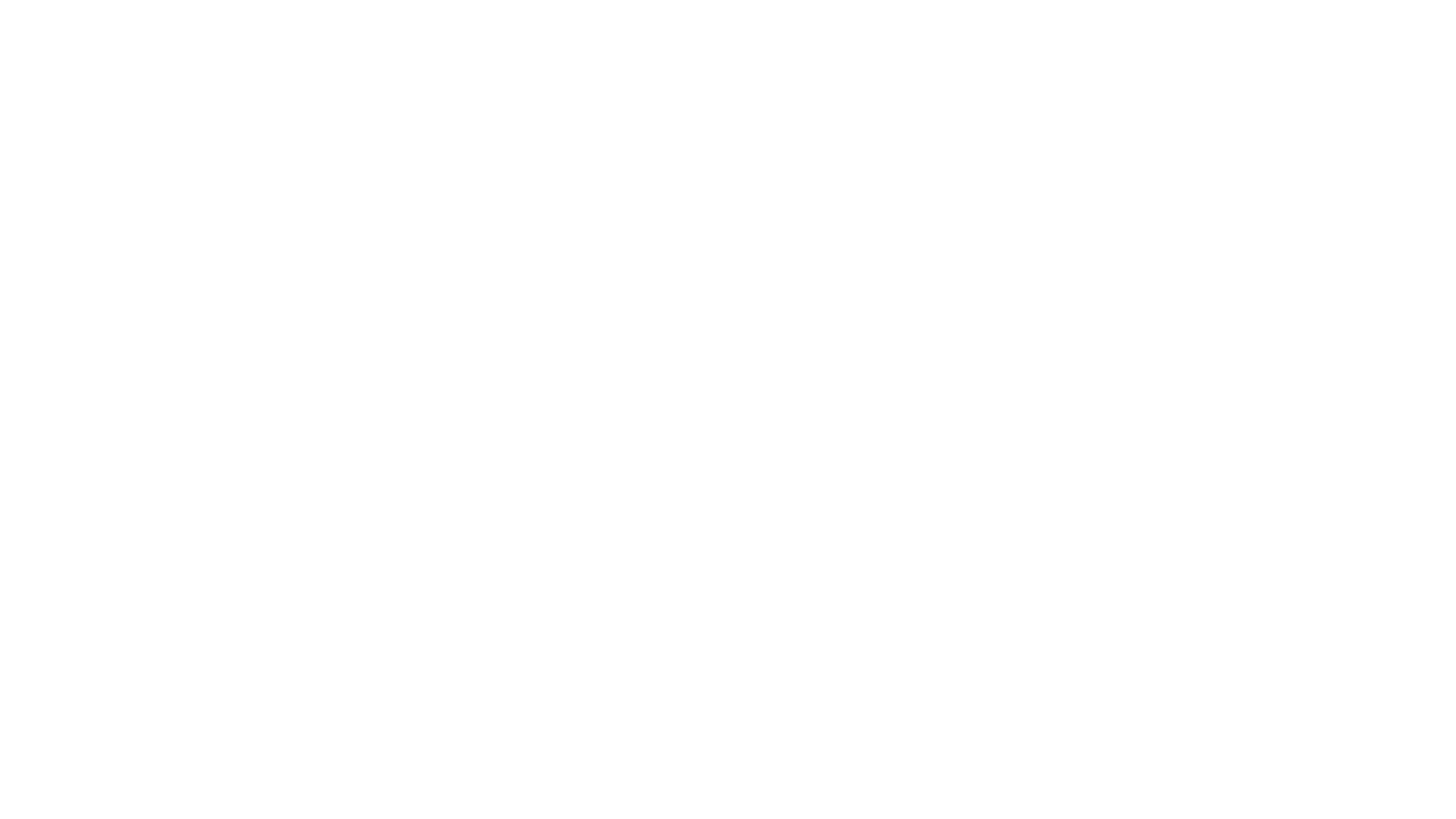 What do I want to BE when I grow up? What are my plans for the future?
Pick a “theme”
What is my favorite thing about 4-H?
Who is my role model or mentor?
What am I interested in?  What am I passionate about?
Try Using one or more of the “6 C’s” 
Confidence, Competence, 
Character, Caring, Connection, 
Contribution.
[Speaker Notes: Some “themes” that can be used to write your story are …

Introduce the Six C’s … talk about how to use them to set goals for the year and show how you accomplished them.]
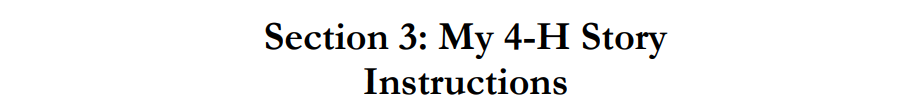 If you are having trouble developing a theme, try using the questions in the 4-H Record Book Manual to help you think about what to say …
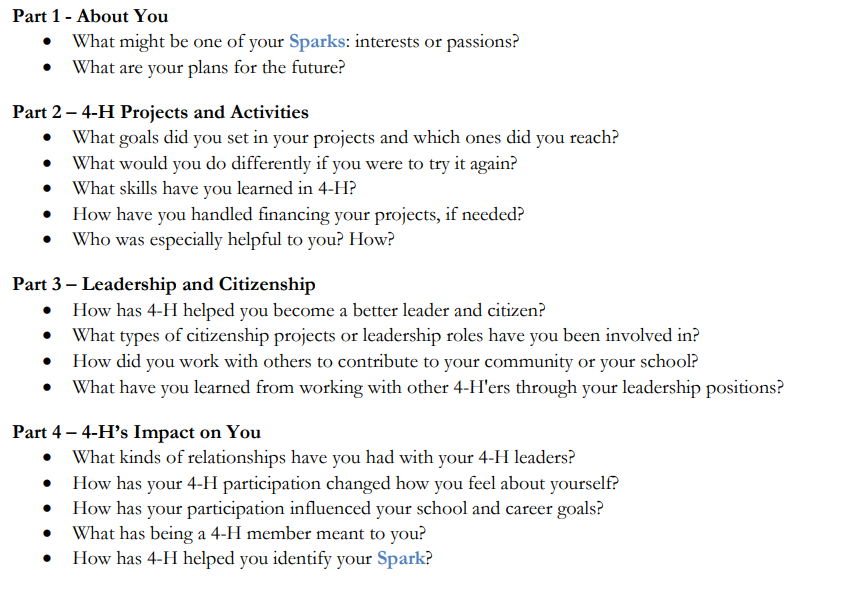 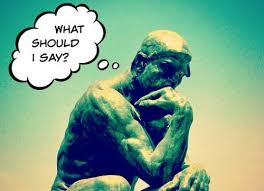 [Speaker Notes: Part 1 – About you – talk about your interests, your passions, your SPARK!
Part 2 – Your projects, and the goals you set, or the skills you learned.  You can even talk about how you financed your project, and people that helped you!
Part 3 – Use any Leadership or Citizenship you were involved in to share how you became a better leader, share your contributions to your school, your community, or other 4-H’ers.
Part 4 – How has your participation in 4-H changed how you feel about yourself? How do you feel about 4-H and the leaders you have.  What has being a 4-H member meant to you?  How has it helped you to identify your spark?]
My 4-H Story
Hello
To help you think about what to say 
Part 1 – Introduce yourself … who are you?
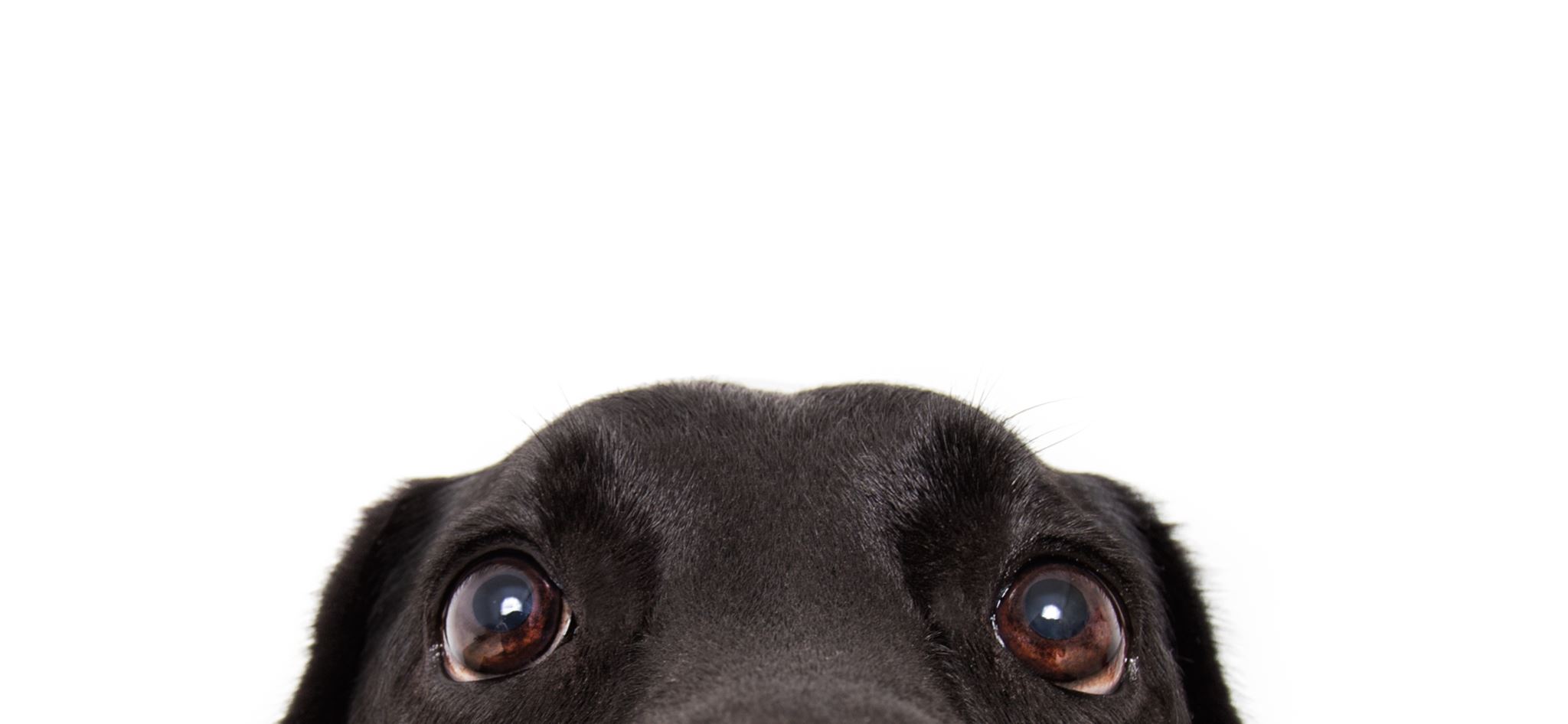 [Speaker Notes: Part one of your story … introduce yourself!]
My 4-H Story – Josh2019-2020 (17 years)
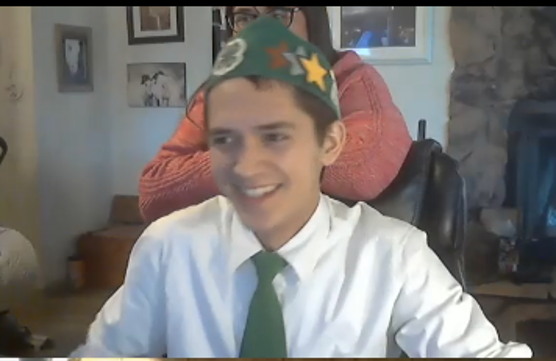 “4-H has done a lot for me. From my years in 
4-H I’ve been able to learn many skills from projects like Photography, Welding, Forging, Leathercraft, Robotics, and Leadership. While I’ve  learned fascinating skills from  all of these projects, Leadership  has given me skills that have helped me in school, my other clubs, and even my community. The most important skill I have learned in Leadership is cooperation.  This leadership knowledge has allowed me to become the man I am today. 4-H played a huge role in that for me.”
[Speaker Notes: Josh will read his section, and encourage others to share the most important skill they have learned this year, and how it ties into one of their 4-H projects?]
Make a surprising statement
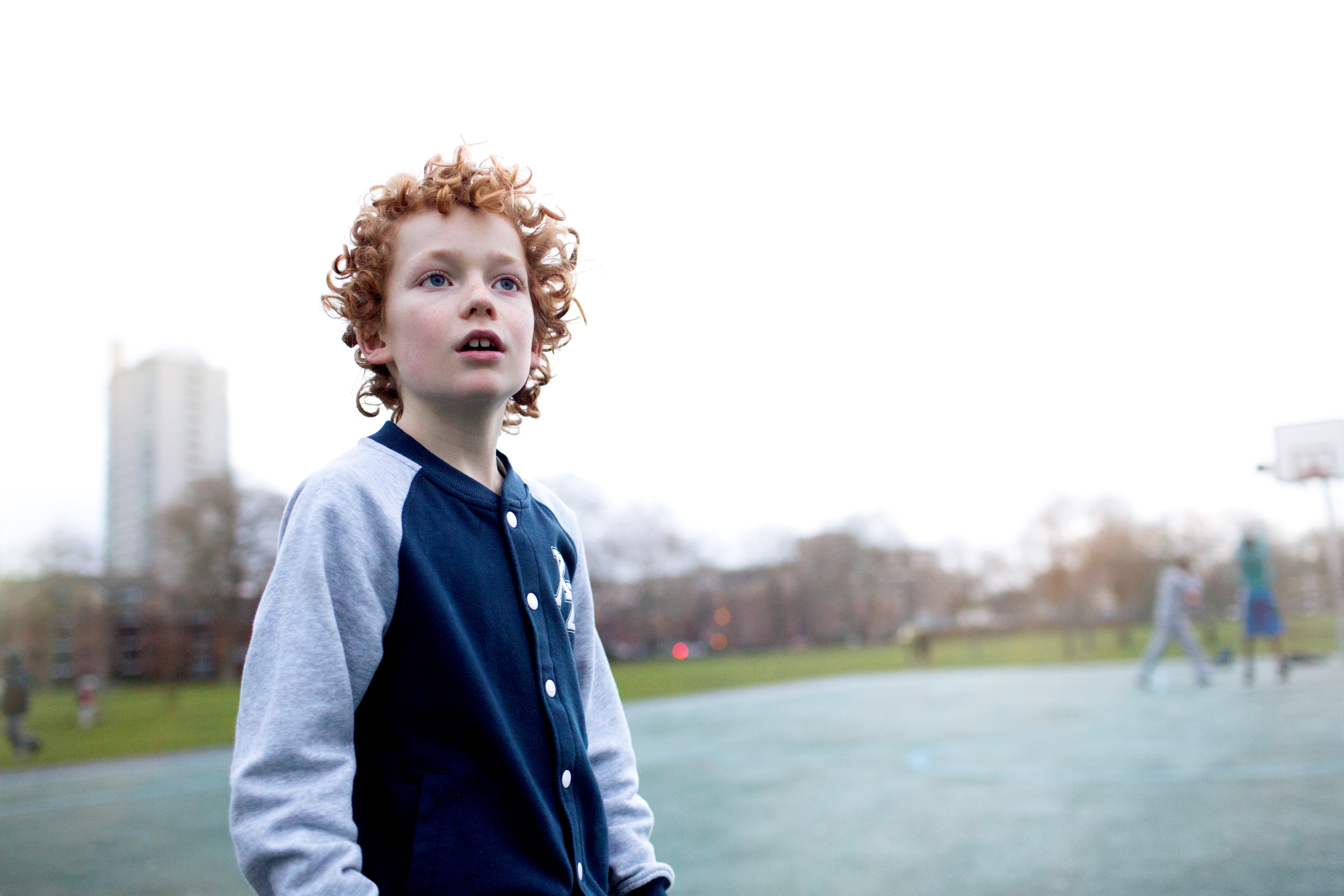 – this may serve as a lens through which your audience sees your story.
[Speaker Notes: “A few years ago, I remember hearing some kids whispering behind me.  What they said made me grin from ear to ear!  We were waiting for the awards at Presentation Night, and they were looking at my hat pins.  “Wow … look at all those pins!”  I admit, I was just a little embarrassed.  To myself, I’m just me, but in 4-H, I’m a role model!  That’s cool, because I was inspired the same way. I hope they want to be just like me.”]
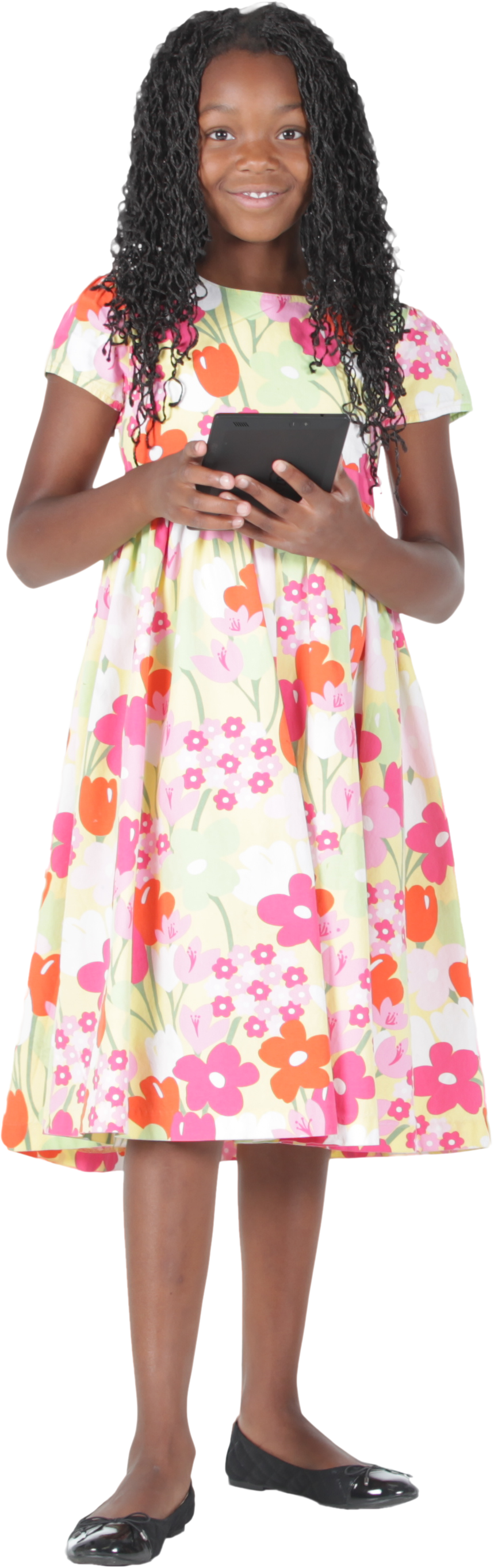 You can …
Give us the basic opening paragraph …
“Hello, my name is __________________.  I am _________year old, and this is my _______ year in 4-H.”

There’s nothing wrong with that.
[Speaker Notes: This is a good start, and if that’s what you have, there is nothing wrong with it!  You can work a little to make your story stand out … !
There is a technique you may have heard of, called using a HOOK.  It’s a way to get the reader, the audience interested in the story, make them want to read more!]
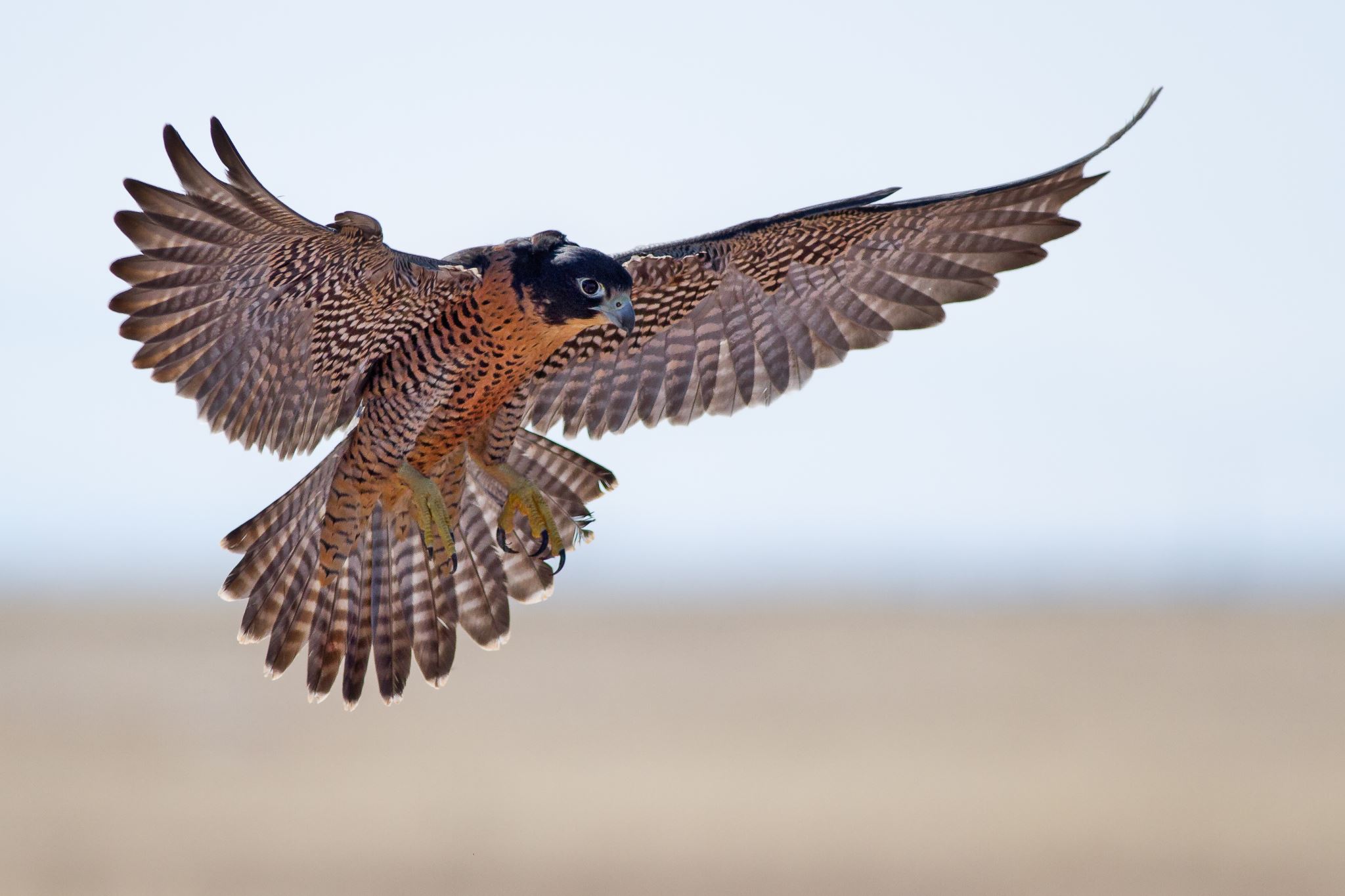 Part 1 – A good HOOK will
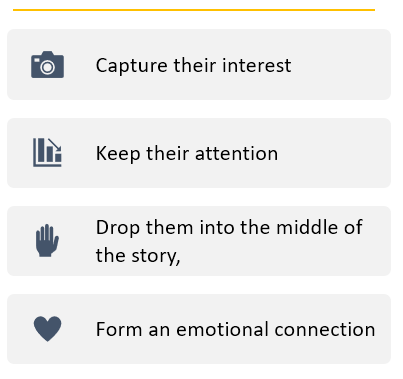 [Speaker Notes: Capture their interest –  Keep their attention – 
 …drop them into the middle of the story (then use your story to answer their questions)
A good beginning will help involve the reader and helps them to form an emotional connection to it.]
My 4-H Story  - Megan                 2015-2016  Year  (12 years old)
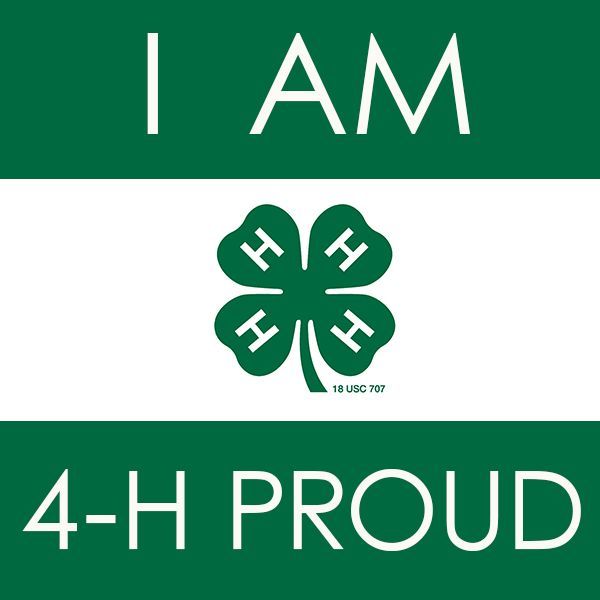 “This year, I was also the Secretary for our club.  I had a lot of fun becoming part of the Officer Team to help lead the club through the year.  At first, I was nervous because I knew that there was a lot of responsibility since I had to take notes during the meetings and speak in front of everyone.  Each meeting did get a little easier and I liked being asked questions about the things I was responsible for.  It made me feel like I was part of our club’s success this year.  I am going to be the Secretary again next year and I can’t wait to use what I’ve learned this year to be better at my job and help the club.”
Part 2: Write About Your4-H Projects and Activities
What goals did you set & did you accomplish them?

  What skills have you learned in 4-H?

  What would you do differently if you could?

  How did you handle financing your projects?

  Who was especially helpful to you?  How?
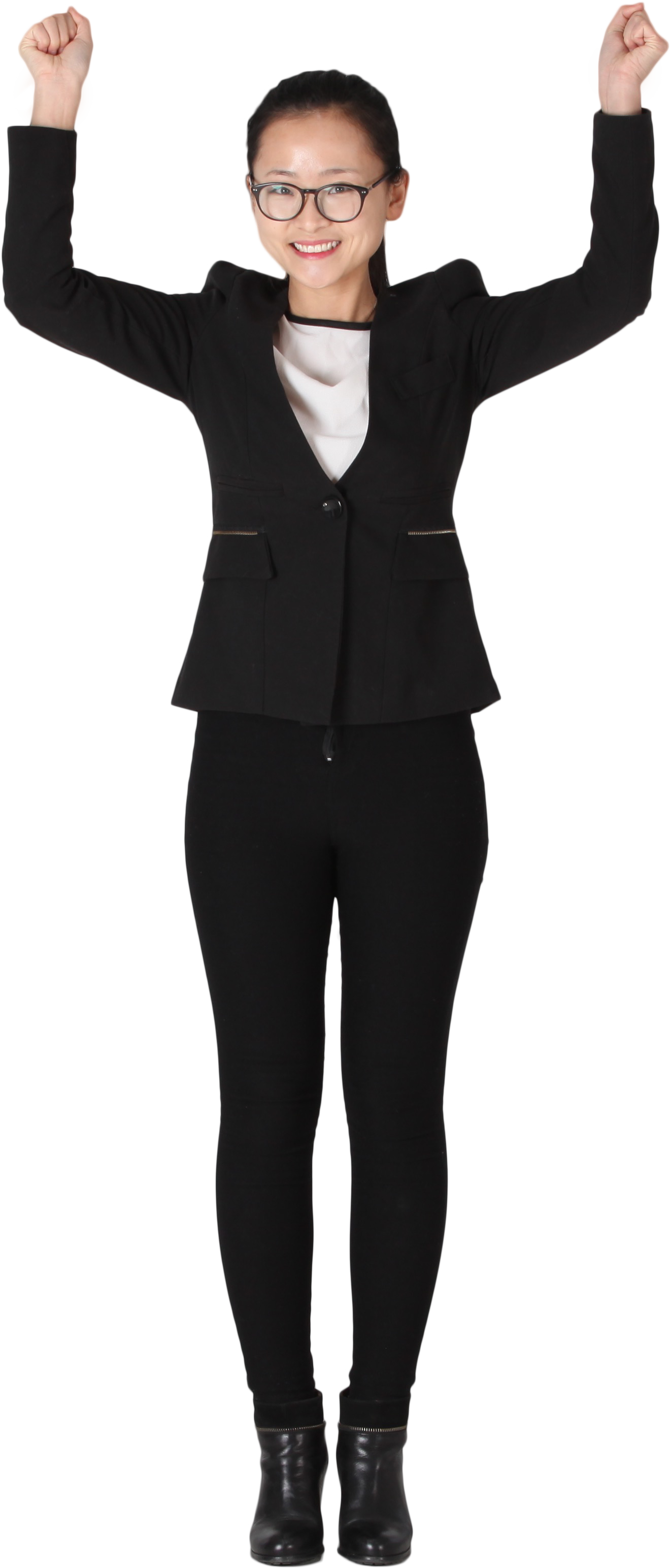 I Did IT!
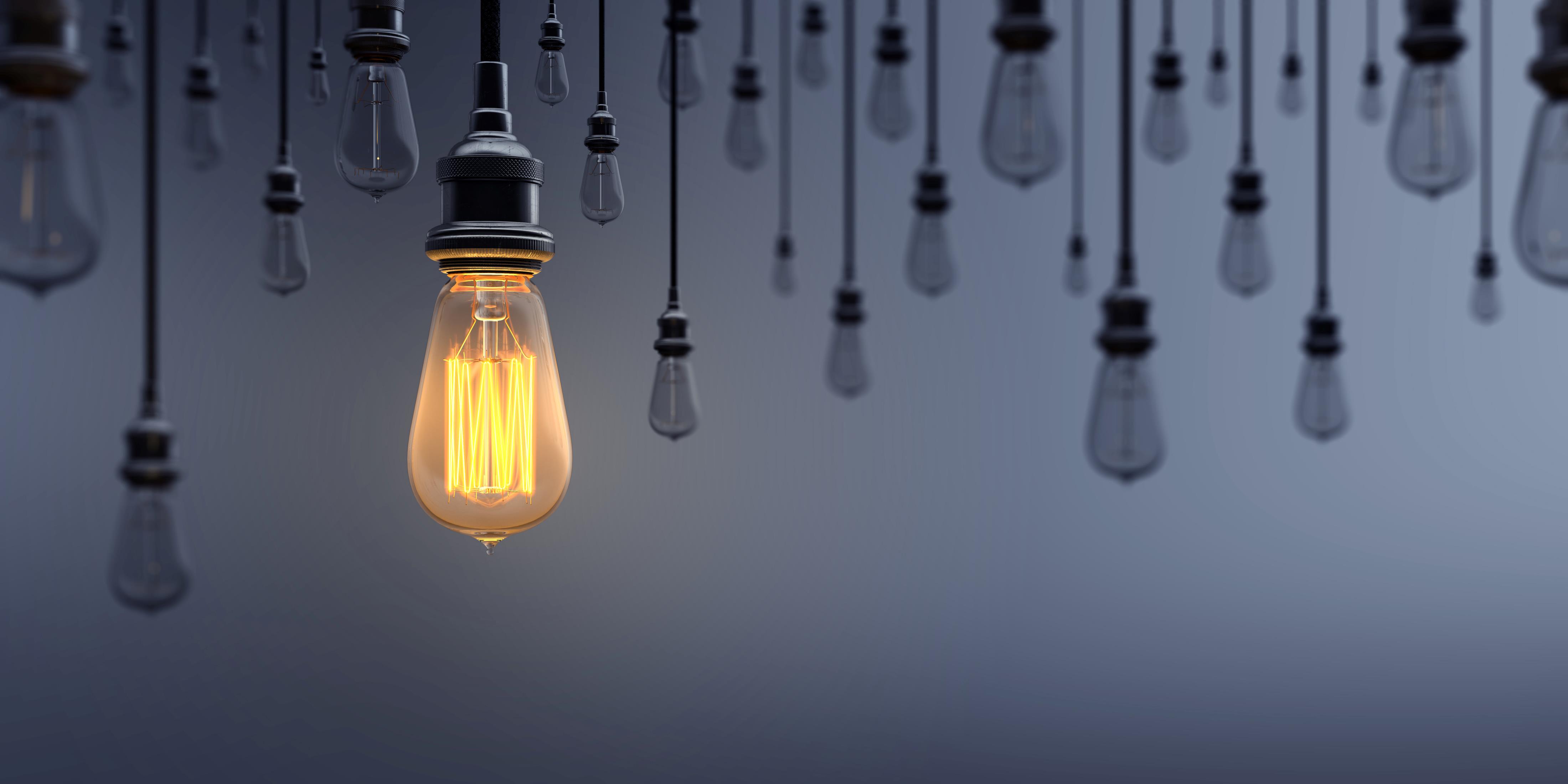 Part 3 – Leadership and Civic Engagement
These questions will relate to your PDR, so look back if you can’t remember what you have accomplished this year!
How has 4-H helped you become a better leader and citizen?
What types of civic engagement projects  or leadership roles have you been involved in?
How did you work with others or contribute to your community or your school?
What have you learned from working with other 4-H’ers through your leadership positions?
[Speaker Notes: Use what you’ve done (use your APR and PDR)]
My 4-H Story - Morgan                 11 years – 6th Grade
“My 4-H leaders are the people of my life because they teach me skills that I will use my whole life.  My mom leads a lot of my projects and she does the best she can with what she has.  4-H has helped me feel more confident with myself and helped me grow as a person.  My time in 4-H helped me in school because it gave me something to look forward to.  Being a 4-H member means to lead with passion.  4-H helped me identify my spark with all my projects and animals by teaching me certain guidelines and how to respect other people and their ways of doing things.”
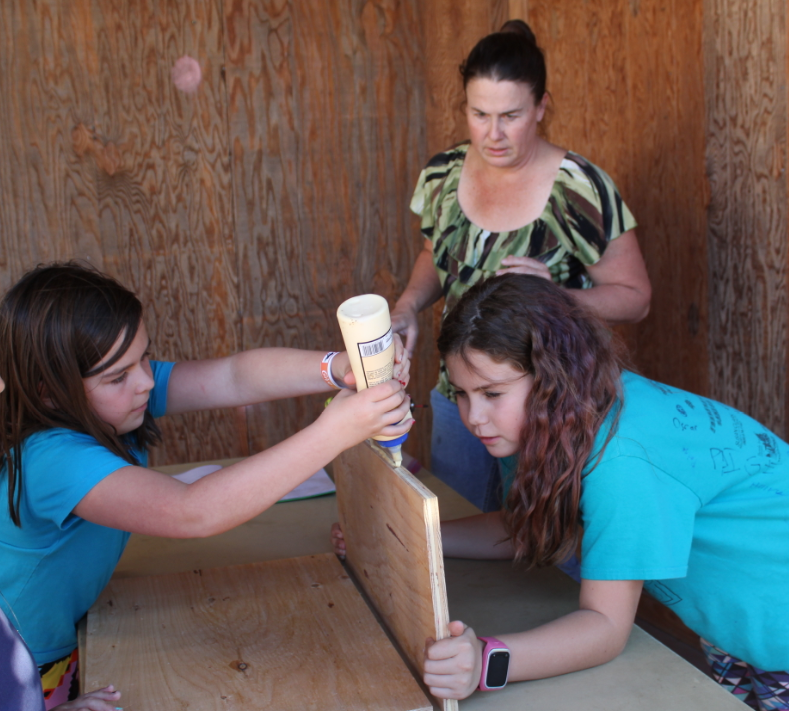 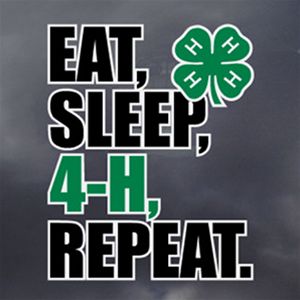 [Speaker Notes: Morgan will read this part of her story (or have someone else read it), and talk about Confidence, finding your Spark, and using your 4-H story to tie it all together!]
Tie It All Together
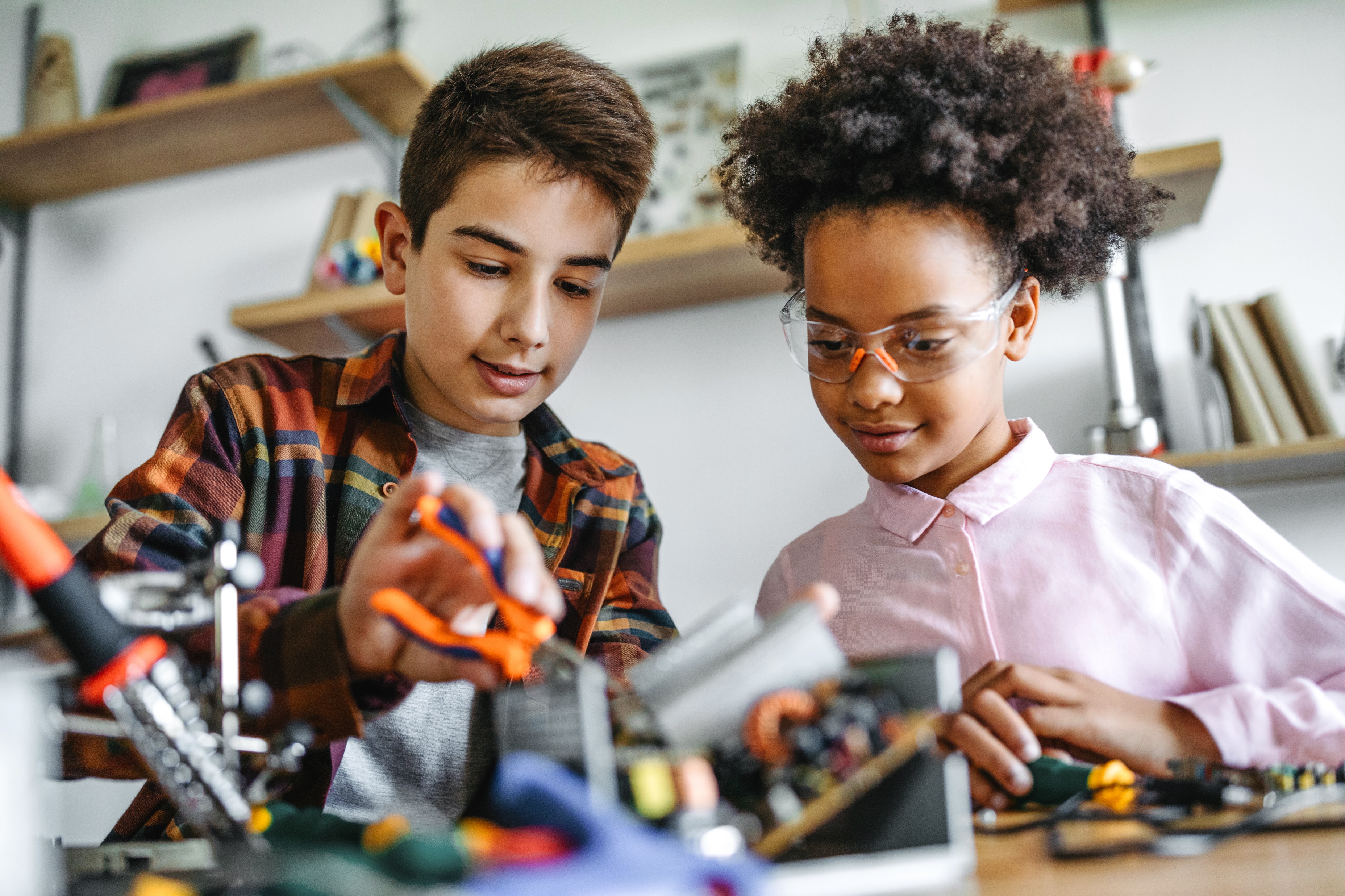 Use your STORY to tie it all together!  Did you learn something in one of your projects?  Did you earn an award?  Did you participate in 4-H events?  
Read your PDR, and your APRs for help. Think about the events you attended, and the people you met.  Did you find a new spark?
Look at your photos and awards.  Was there one that really meant a lot to you this year?  Tell us why!  
How do you think 4-H has changed how you feel about yourself?  Remember the six C’s
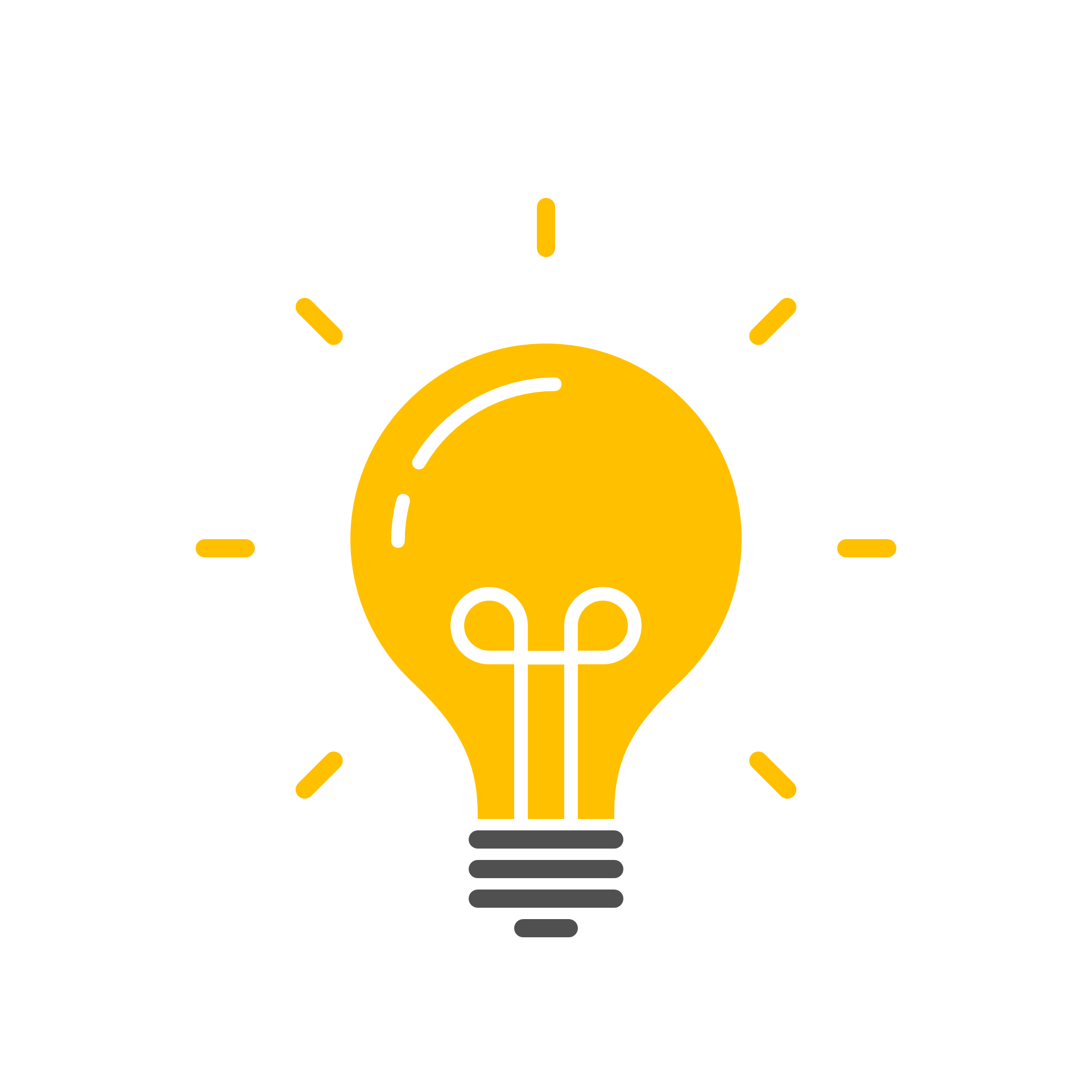 Make an outline       to help you remember
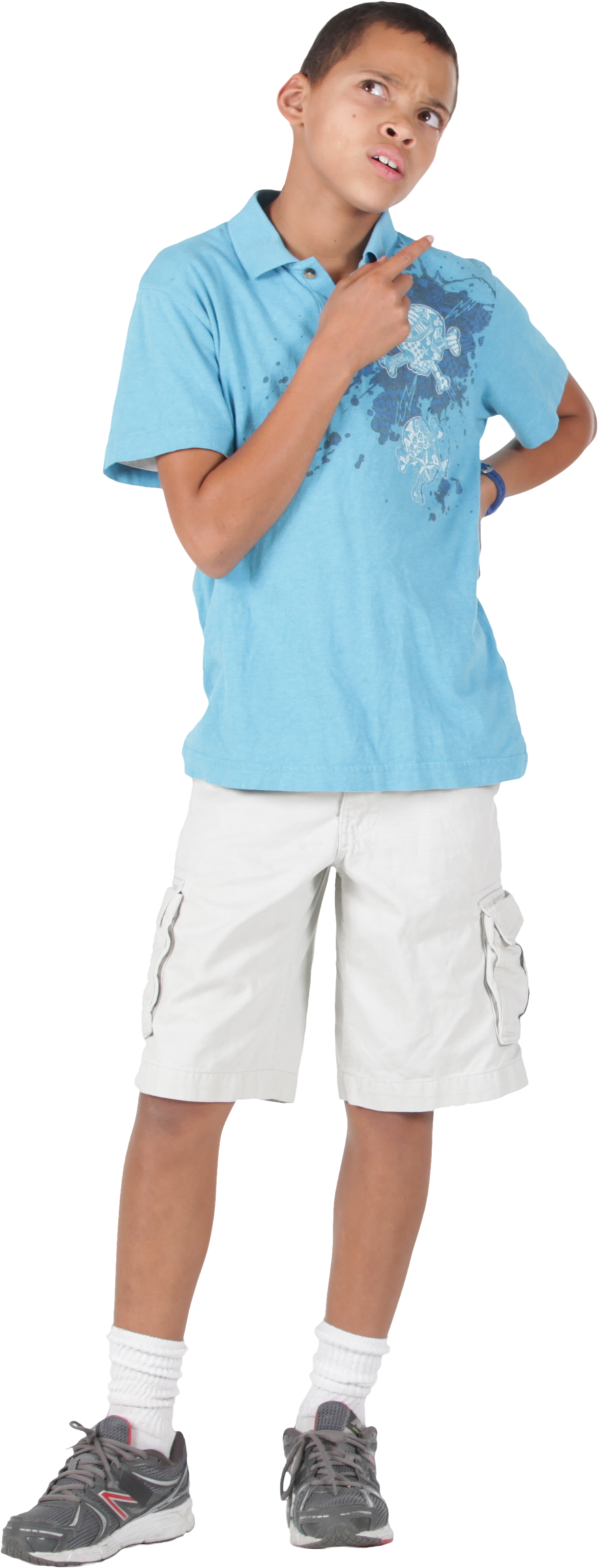 Take some time to think about all of the things you did this year.
Use your PDR and your APR to remember the highlights.
Write them down in an outline.
Me (introduction)
My name, age, club and year in 4-H
Projects this year
Leadership roles
Honors or Achievements
Goals set / achieved?
Photos
What I learned, how I grew.
What else did I do? Its my story – make it personal
My 4-H Story – Penny              2014-2015 (10 1/2 years old)
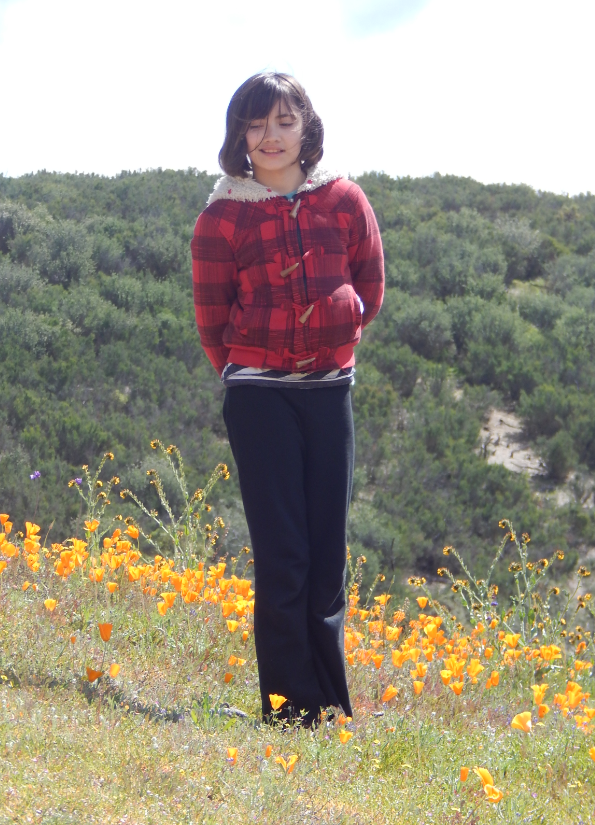 “This year, I got pretty involved in 4-H activities. Here's my list of them: the three fairs in my area, Monterey County Fantastic Field Day, community service projects, and County Presentation night, and I also went to two State events! I went to Horse State Field Day in Fresno and the State Field Day at UC Davis. At State Field Day, I did the Photography Contest, Logo Design Contest, and Interview Contest. I also participated in activities at Fashion Revue and “My 4-H Plate.” My favorite thing was the Logo Design Contest because I love to draw. I have a funny story about writing my resume for the interview contest. I asked my teacher for a quote to put on my resume that says something good to me, and he said he would get back to me. Well, he didn't, so I took a quote off my report card. Then, two days after I got back from State, he gave me a whole letter of recommendation that he wrote for me. I didn't tell him that it was too late. I am going to save it for next year's Interview Contest. ”
[Speaker Notes: We will need to get someone to read this for Penny from her My 4-H Story contribution.]
My 4-H Story
Based on …
Junior: (or 1st year member)
     250 – 500 words (1 to 2 pages)
Intermediate:
     500 – 1000 words (2 – 4 pages)
Senior:  
     1000 – 2000 words (3 – 6 pages)
Now, let’s talk about …
WORD  
    COUNT

Minimum / Maximum
(Please do not go over 2000 words.)
If you type your story in WORD or on GOOGLE Docs, you can see the word count automatically.
In Google Docs, go to Tools, and select “Word Count”
Or ... Press Ctrl + Shift + C 

To do it by hand, once you write your story count the number of words across the page in one line, then multiply it by the number of lines of words on the page.  This will give you your average word count per page.
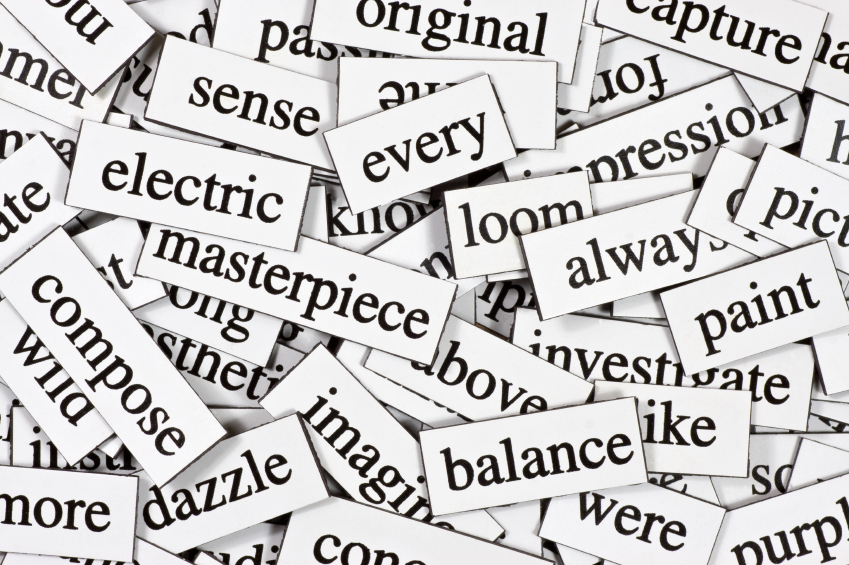 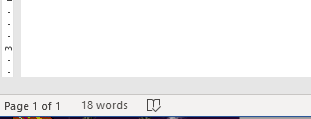 [Speaker Notes: There are three good ways you can determine the “word count” of your story …]
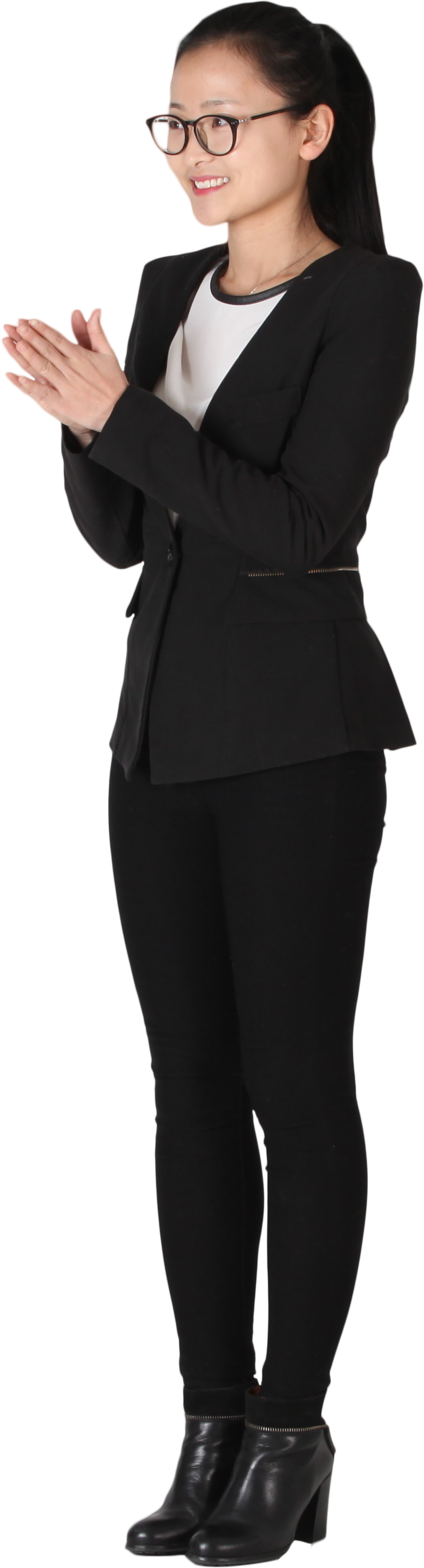 …. Psst!
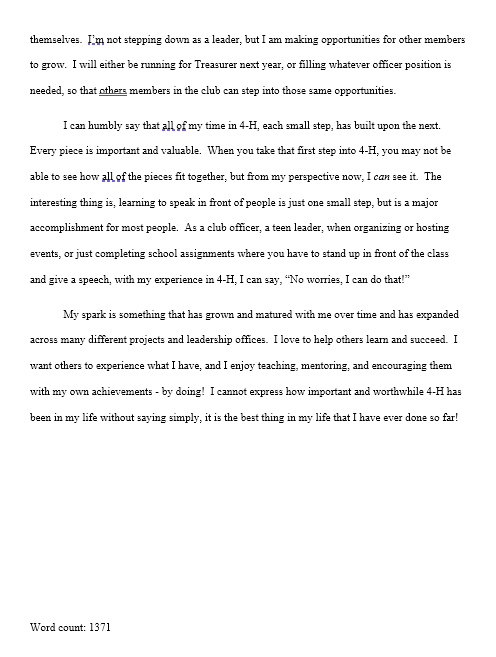 Just a quick tip ….

Put your word count at the end of your story … this helps the judges to see that you met your word count goal and helps to save them some time.  
It is not required, but record book judges do appreciate it!
[Speaker Notes: If you want to help the judges out, at the bottom of your story, you can list the word count … It’s not necessary, but it does help them see that you paid attention to the word count, and they don’t have to figure it out themselves.]
Formatting Guidelines
… May be printed on one or both sides of your paper
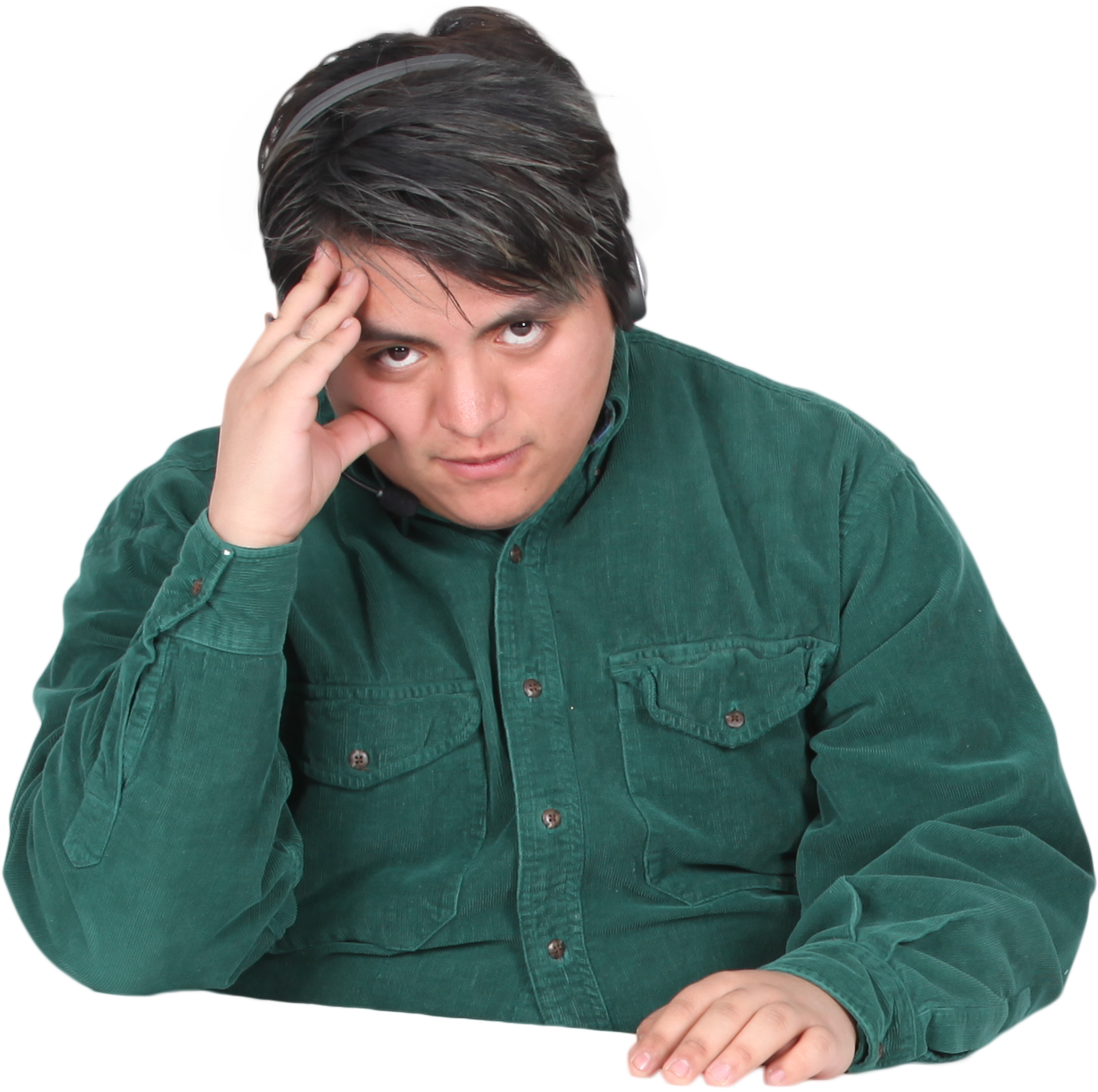 … should meet the minimum word counts (by age)
… should be double spaced
… should use an easy-to-read font like 
Times News Roman or Garamond
… text or font size should be between 12 and 14 point
[Speaker Notes: This information is straight from the Record Book Manual and is pretty easy to do.  If you are using a computer to type your story, you can make these formatting changes easily.  The best advice I can give you is to keep a copy of the Record Book Manual handy, and read it to make sure you are using the rules to your advantage!]
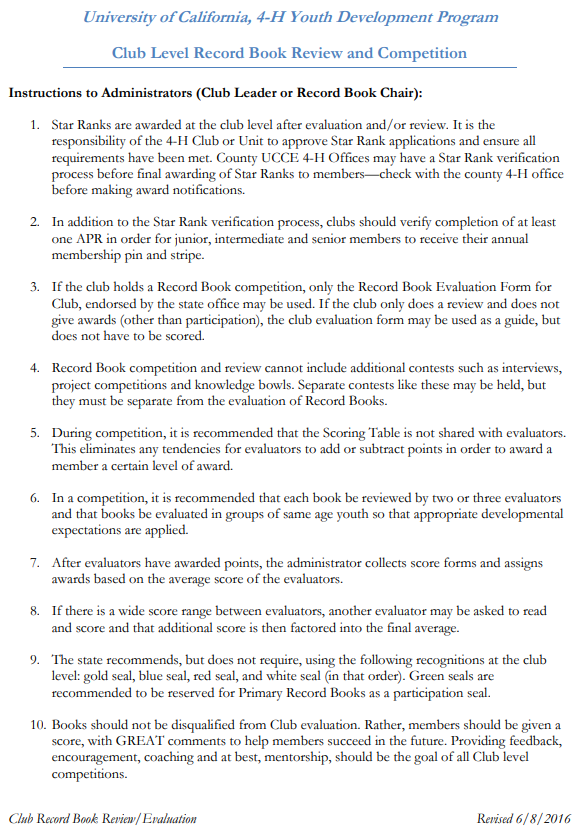 …. How is my Record Book judged?
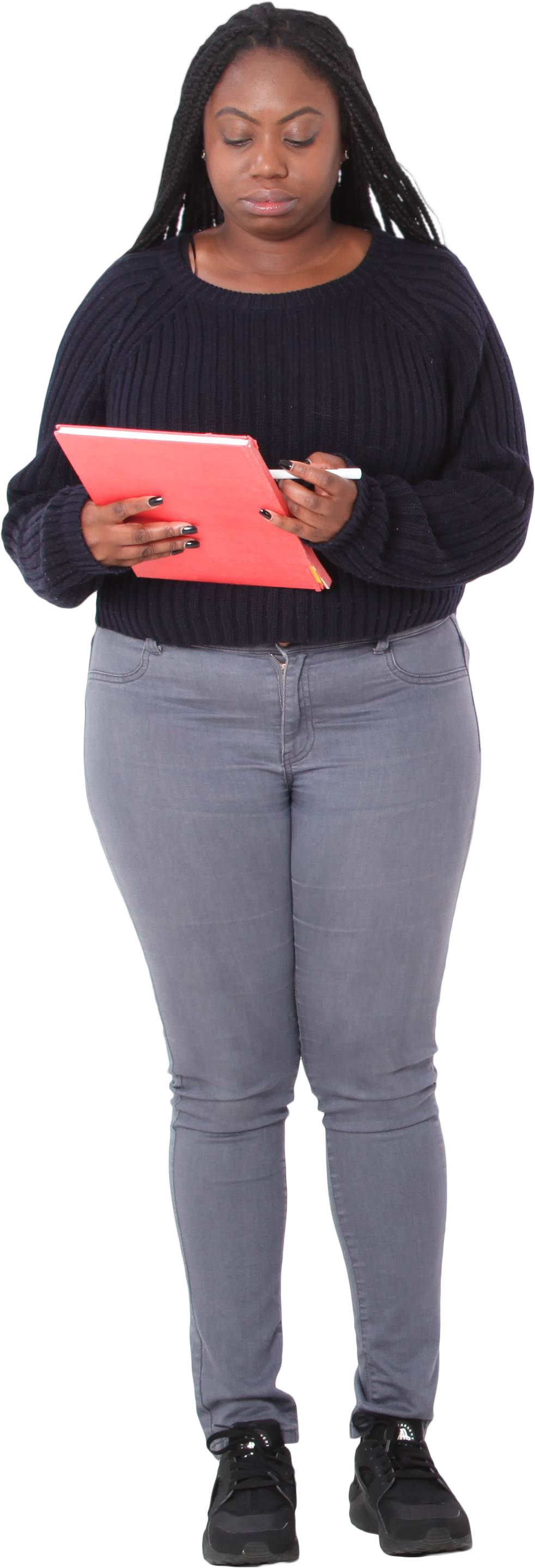 Club Level: Two or more adults review each record book and are evaluated in groups of same age youth.
Star Rank is earned based on PDR categories (Achievements and 4-H participation, see PDR).
Seals (Gold, Blue, Red, and White) are awarded based on project work, personal growth, and the book’s organization.  
Judges are encouraged to provide GREAT comments to help members succeed in the future! This is the goal of all Club Level record book competitions.
[Speaker Notes: The process of evaluating the record book and the rubric that is used have been provided by the state 4-H offices. Your record book is judged on the whole book, so they’re looking at the PDR, Story, APRs, Collection of Work, and even Leadership Development Reports (if applicable). Judges spend time getting to know each member by reviewing each book carefully, so make sure they see you! 
The scoring system is based on 4 basic levels:
    0 = if there is no evidence  you have met any of the standard requirement(s) 
    1 = if there is one entry of a certain required skill or activity or less than half the time 
    2 = if there is a pattern of the skill or required activity about half the time, and
    3 = if there is a pattern of the skill or required activity about 75% of the time or greater. 
Your Record Book does not have to be perfect or score 100% to earn a Gold Seal!]
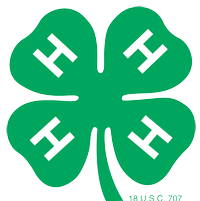 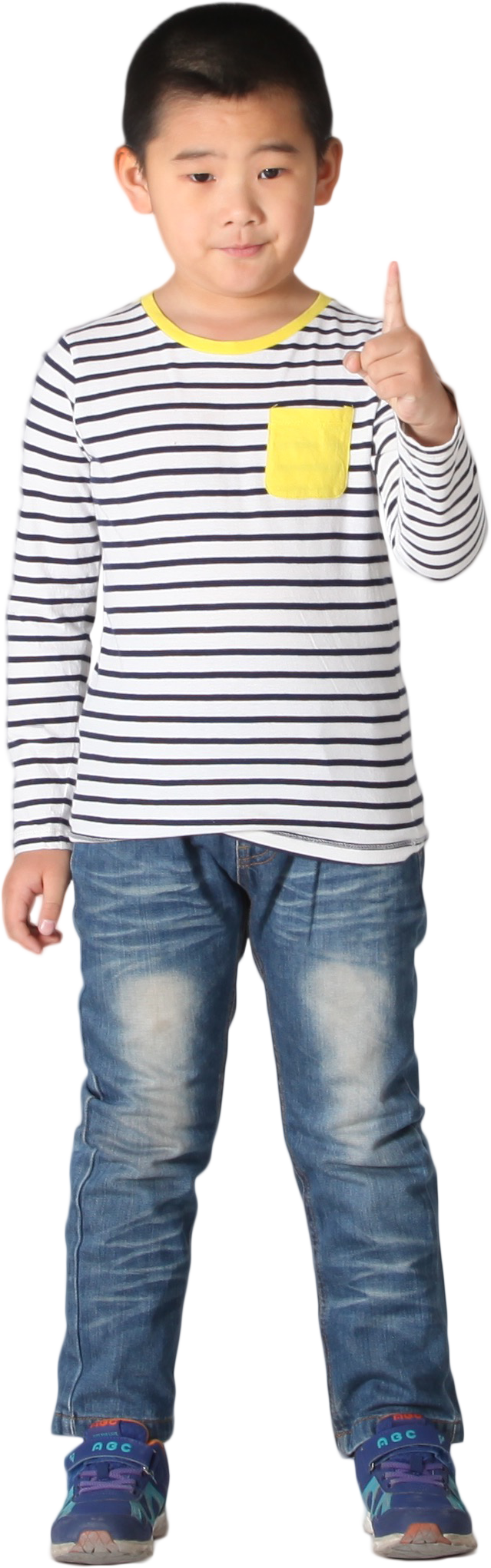 Never Have I Ever…
[Speaker Notes: Next: 
Seralyn will announce a game of Never Have I Ever …
Speaker pauses Screen sharing, then stops sharing to view participants. 
MC instructs everyone to hold up five fingers.  Each time you cannot agree to whatever was said before, you put one finger down. Seralyn will start the game, and Morgan will call on people to speak (?)
When game is over, share screen again.]
Collection of Work
Section 5
Collection of Work
Here you have space to show what you’ve done and learned throughout the year by attaching photos, samples and examples.
No more than 11 pages (total).
See the Record Book Manual for details.
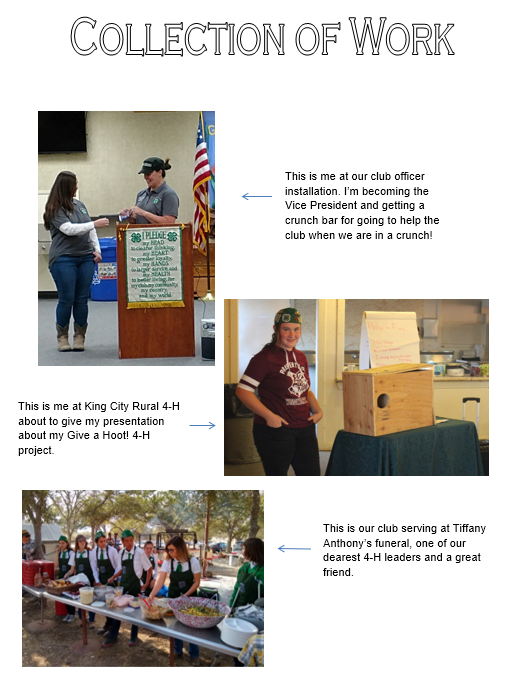 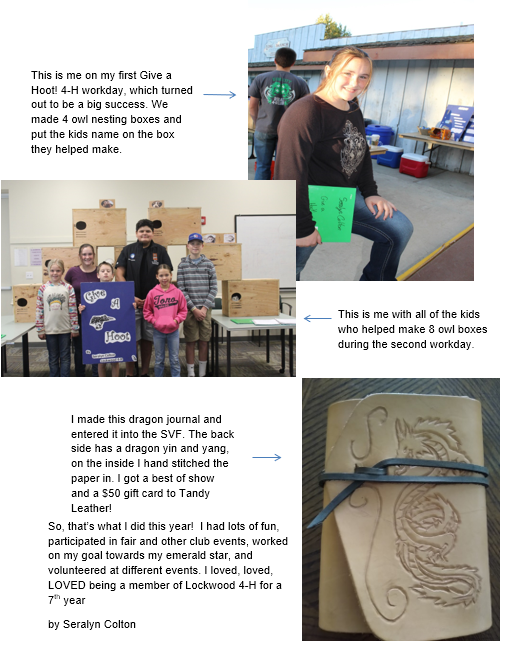 Photos can be
Up to 5 pages.
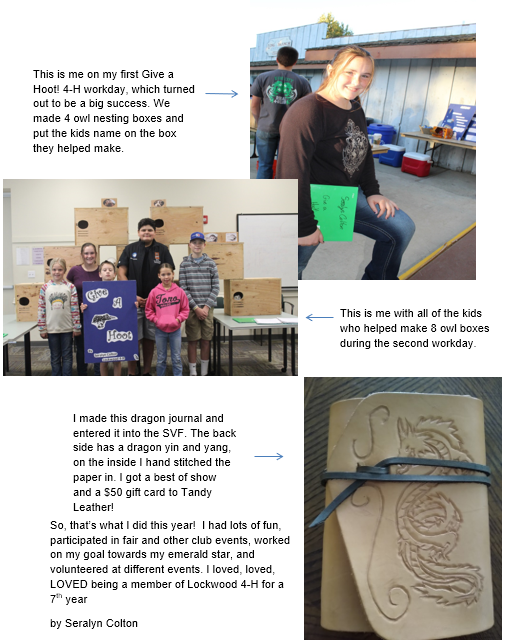 Photos
Your photos should relate to events or projects you are in and be about you.
Be sure to tell something about the photo – who’s in it, where was it taken and when, and why it is there.
While you cannot put the actual ribbon in your collection, you CAN take a picture of yourself with your project, holding your ribbon!
[Speaker Notes: Change the photo to a collection of work!]
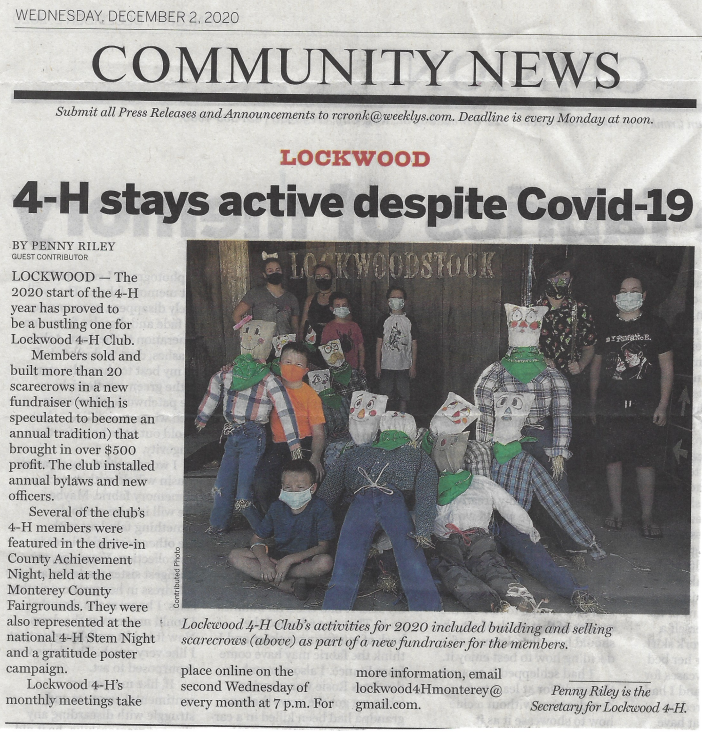 This is where you display what you have done and learned throughout the year …
Newspapers or Newsletter Articles
Limited to two pages, each side counts as a page     (2 pages maximum)
Newspaper or newsletter articles must be written by you or can be about you. If an article is about you, you can’t get Communication credits for it, but it’s nice to put them in this section. 
Articles may not be shingled—that means not stacked on top of each other. It’s best to make a photocopy of a newspaper article and put the whole sheet of paper in the Record Book. Digital copies or printouts from on-line sources are acceptable.   List source and date.
[Speaker Notes: Your Collection of Work may be a total of 11 or so pages all together, two of these pages may be Newspaper or Newsletter articles …]
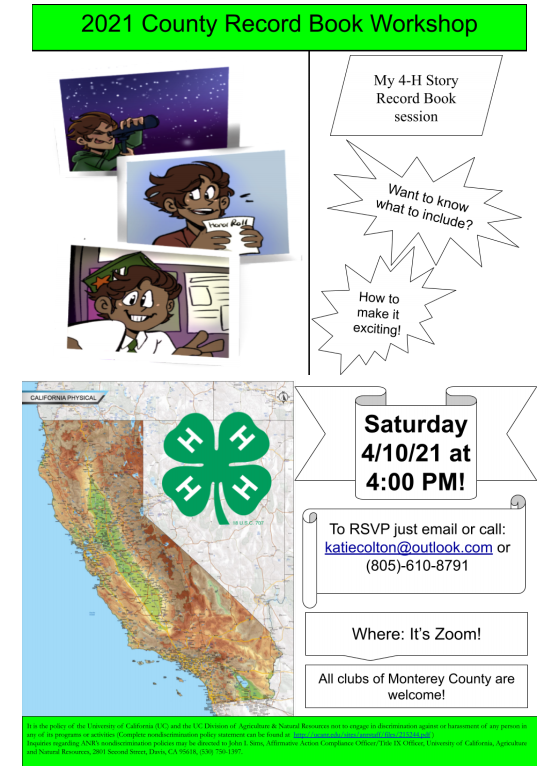 Flyers or Brochures
Limited to two brochures or flyers, single or double sided. 
Flyers or brochures must feature you or must have been created by you. 
Brochures may be attached to a standard sheet of paper or hole-punched and inserted. 
Do not laminate or use plastic sheet covers.
[Speaker Notes: You can also have up to two of these pages for any flyers or brochures you created … or that you are featured in]
Letters or Certificates
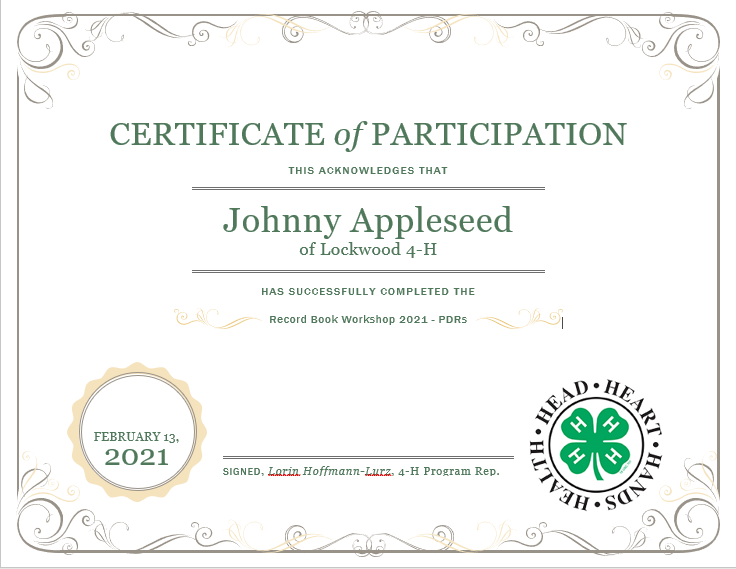 Limited to two pages – can be letters or certificates. 
Letters may either be written by you or about you. 
Certificates must have been presented to you in the current year.
[Speaker Notes: You can also have up to two of these pages for any flyers or brochures you created … or that you are featured in]
… and Photographs
Limited to five pages, each side counts as a page. 
Photographs should show project work, leadership and civic engagement activities. They should demonstrate your Spark(s). 
Captions for each photo should explain what is taking place in the photograph and indicate when and where the photograph was taken. Space used for captions counts as part of the five pages. 
Pictures may not be shingled (stacked on top of each other like an accordion). You can use graphics as decoration.
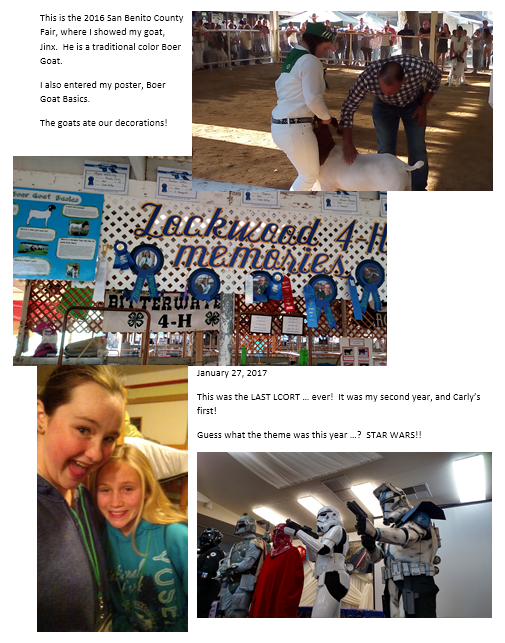 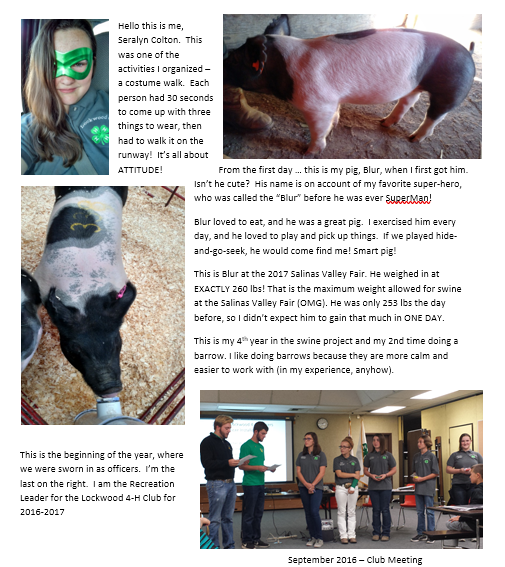 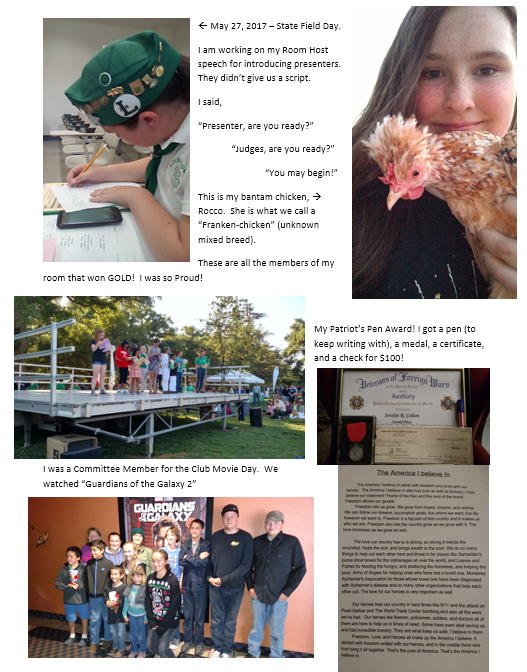 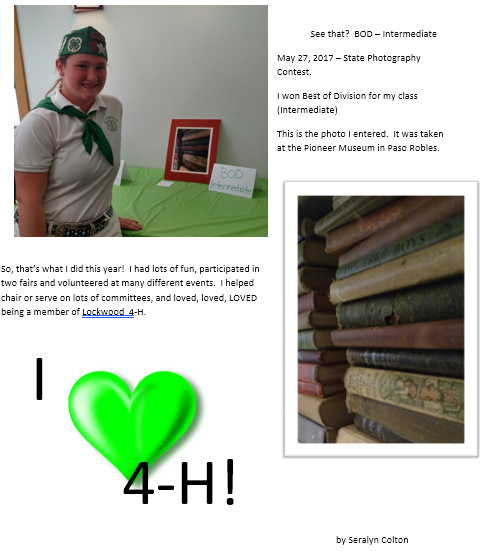 This is Josh Riley, the Youth Chair of the County Record Book Workshop 2021, during the APR section – held on ZOOM on 3/13/21. Look how much fun he’s having!
Do’s and Don’ts
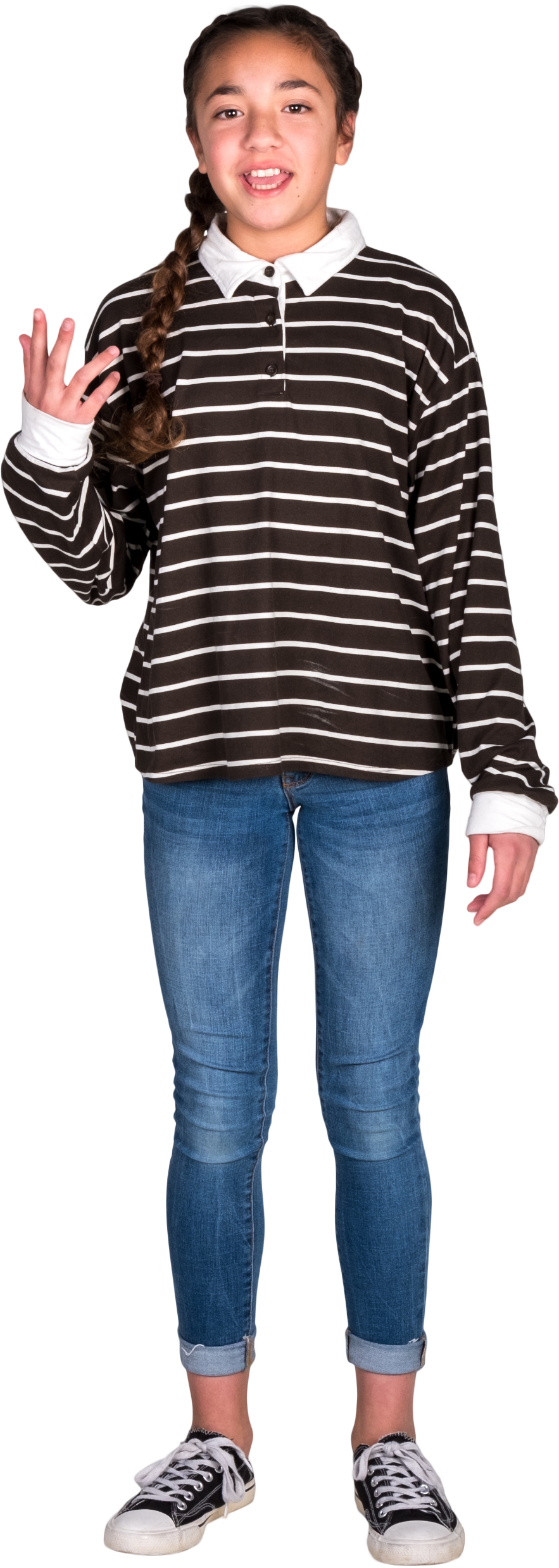 Use WORD and paste photos directly into your document.
Use Text Boxes to add captions
Remember to explain the photos (where was it taken, who is in the photo, what is it about, why did you include it)
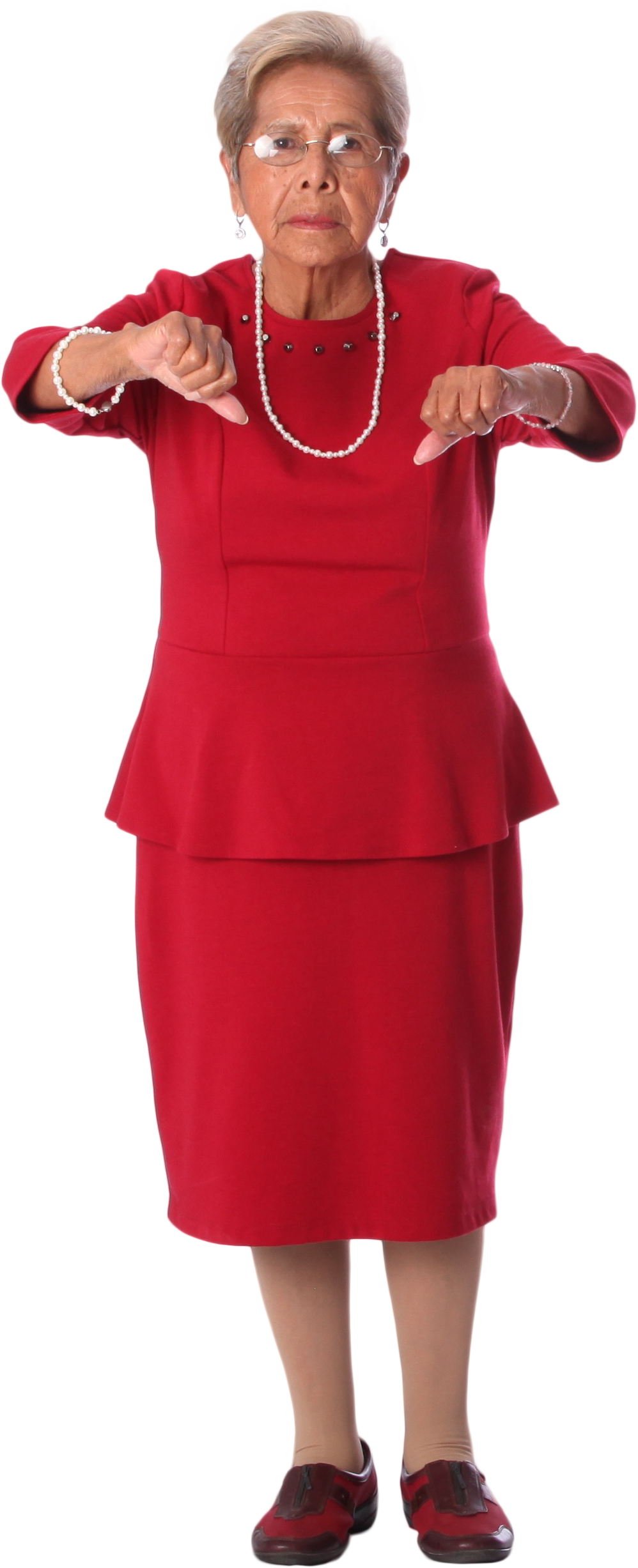 DON’T put actual ribbons here
DON’T include judge’s sheets or score cards
DON’T use the actual certificate
[Speaker Notes: Here’s some excellent tips for you … Take a picture of yourself holding your ribbon or award, next to your project or during the event, and put the PHOTO in your Collection of work.  Explain what it is in your caption, and mention it in your story!]
4-H Record Book Resources:
Monterey County 4-H Resources
UCANR
Revised 2020-2021 4-H Record Book Manual
4-H Record Book - Monterey County (ucanr.edu)
PDR Forms
APR Forms
LDR Forms
Summary of Years Form
Cloverbud Report Forms
and various Project Report Forms
State Record Book Competition
State Record Book Competition - University of California 4-H Youth Development Program (ucanr.edu)
Google Doc Record Book Forms
2020-2021 Record Book Manual
4-H Resume Template
The Online Record Book (ORB): As of of July 1, 2020, ORB is no longer being used to complete record books.
Visit the ORB Sunset Support Page for information, timeline, tips, and tools to help you during this transition.
[Speaker Notes: MC:  Okay, we’re almost to the end guys!  This is where you can find more information.  Record book forms, samples, tips, the most current Record Book Manual, and a 4-H Resume Template should be available on the Monterey County 4-H website.  Or, you can Google “state record book competition” to get to the state website, where I KNOW they have the most current forms and manual.  You can also get the Google Docs record book forms there.  As was announced, ORB is no longer available.]
Color Me Green
Interview Contest (registration opens 4/10/21.  Held 4/17 & 4/18)
2021 Virtual Fashion Revue (online registration open thru 3/21. Held on 4/17 on Zoom
Big Day of Giving (4/10/21)
Record Book Workshops – 2021
 * PDR – held 2/13
 * 
Animal Field Day (4/24/21)
Salinas Valley Fair
Livestock entries due 4/1
Still Entries due by 4/16
These slides will be available on the Monterey County 4-H website:
#1 – PDRs (2/13/21)
#2 – APRs (3/13/21)
#3 - “My 4-H Story” and “Collection of Work”             (4/10/21)
4-H Events held this year …
[Speaker Notes: MC:  Remind members of 4-H events being held this year, encourage them to attend.
Next workshop will be in April, RSVPs are open now,]
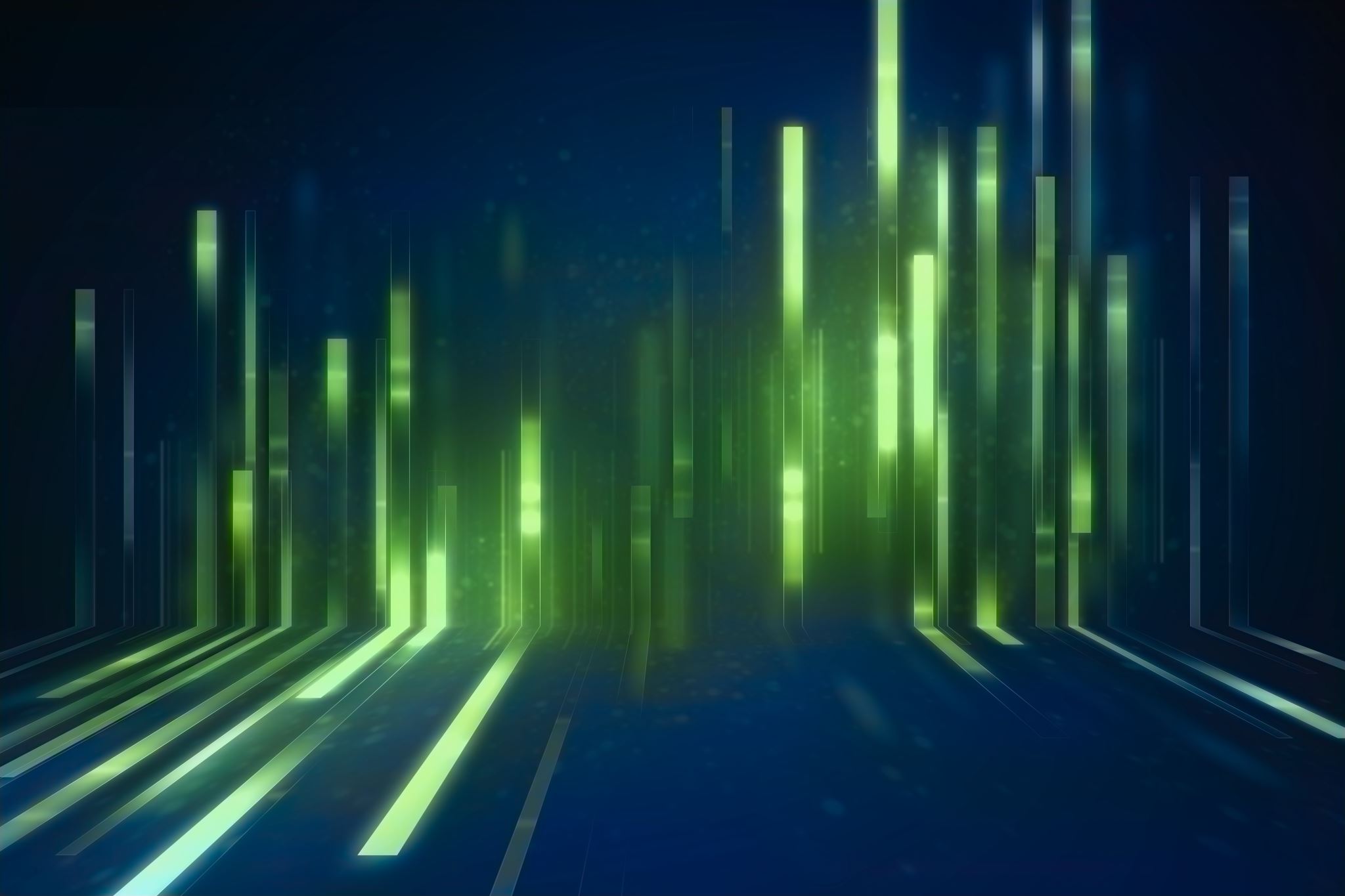 Thank you for joining us!
[Speaker Notes: MC: Thank you all for joining us on the Third record book workshop.  
Ask attendees to fill out and return survey, any more questions? 
Contact information should be typed into the chat box.]